Chap. 4 – Mettre en œuvre une démarche de gestion des risques1. Définir la notion de risque
Un risque est un événement potentiel dont les conséquences peuvent être dommageables pour l’entreprise, ses salariés, ou son environnement. 
Les risques sont indissociables de l’activité de l’entreprise. 
Ils peuvent être techniques, technologiques, commerciaux, financiers, humains, juridiques, informatiques, sanitaires, environnementaux… 
L’entreprise est responsable des dommages dont elle est la cause.
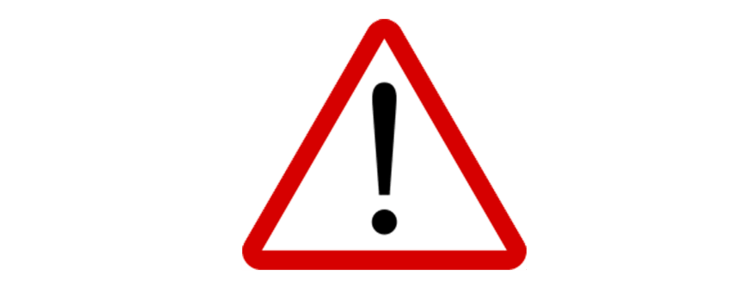 Chap. 4 – Mettre en œuvre une démarche de gestion des risques1. Définir la notion de risque
Le risque peut être : 
un dommage constaté (accident ou autre) ;
un objectif non atteint (un nouveau produit n’atteint pas les ventes prévisionnelles).
La gestion des risques est une composante importante du management de l’entreprise et elle est révélatrice de sa responsabilité sociétale, dans un monde qui se judiciarise de plus en plus.